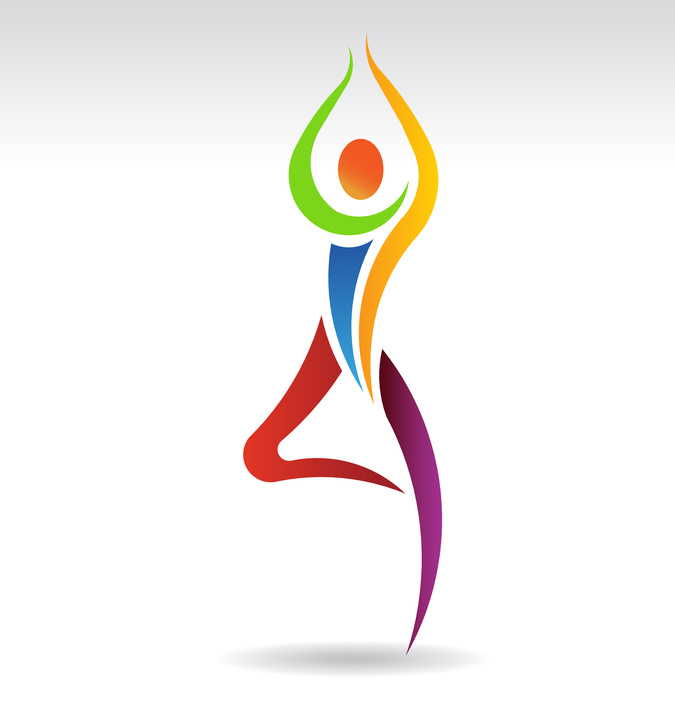 Let’s Move to Live
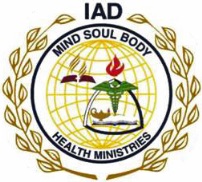 Health Ministries
Inter-American Division